Al-Farabi Kazakh National University
Higher School of Medicine
Translation of genetic information
Lecturer: PhD Pinsky Ilya Vladimirovich
LEARNING OUTCOMES
As a result of the lesson you will be able to:
explain the ribosome cycle and fidelity of translation; 
define the genetic code, tRNA, mRNA, codon, anticodon; 
describe the structure of tRNA and the mechanism of its charging; 
explain the scanning model of translation; 
explain the mechanism of translation and its phases; 
describe the structure of ribosomes and polysomes.
Literature
Alberts et al., pp. 333-362; 
Russell, pp. 102-130; 
Weaver, pp. 522-601.
Translation
Protein
DNA/RNA
Adenine
Cytosine
Guanine
Thymine/Uracil
Alanine 	Arginine
Asparagine 	Aspartate Cysteine 	Glutamine
Glutamate	Glycine
Histidine	Isoleucine 
Leucine 	Lysine 
Methionine 	Phenylalanine 
Proline		Serine
Threonine 	Tyrosine
Tryptophan 	Valine
Two-letter code
One-letter code
AA	CA	GA	UA
AG	CG	GG	UG
AC	CC	GC	UC
AU	CU	GU	UU
A
G
C 
T/U
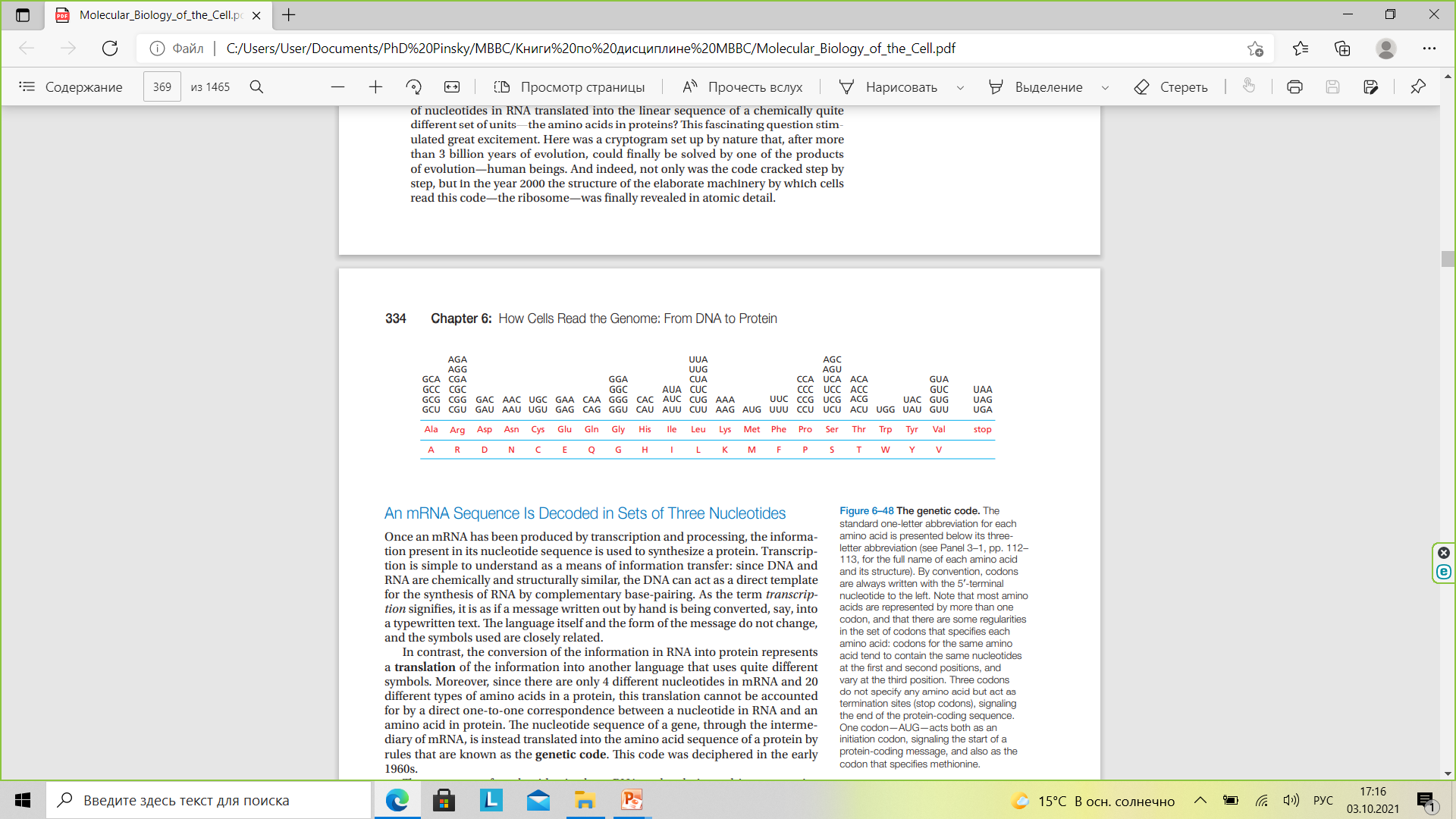 Bases in DNA/RNA form triplet code
Codon Table:
Reading Frames
5’CACGGUCGAUGAGGUUACAUAAC… 3’
Reading frame-1
5’CAC GGU CGA UGA GGU UAC AUA AC… 3’
Reading frame-2
5’C ACG GUC GAU GAG GUU ACA UAA C… 3’
Reading frame-3
5’CA CGG UCG AUG AGG UUA CAU AAC… 3’
Translation
Messenger RNA (mRNA) carries the nucleotide code for the protein to be made.
Amino Acid
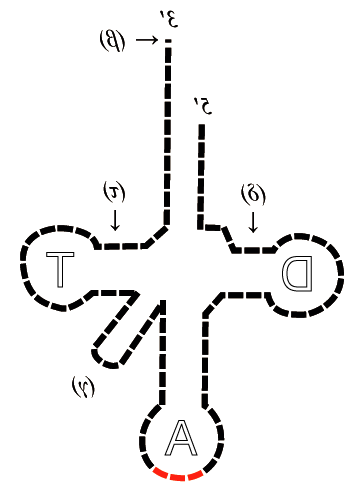 Transfer RNA (tRNA) molecules  “interpret” the nucleotide code.
5′
Each tRNA carries an amino acid and the anticodon complementary to the codon in the mRNA.
tRNA
AC
anticodon
UG
codon
5′
3′
mRNA
Source: http://commons.wikimedia.org/wiki/File:Schema_ARNt_448_658.png
Translation
Ribosomes use tRNAs to “read” messenger RNA and assemble the amino acids they carry into a new protein.
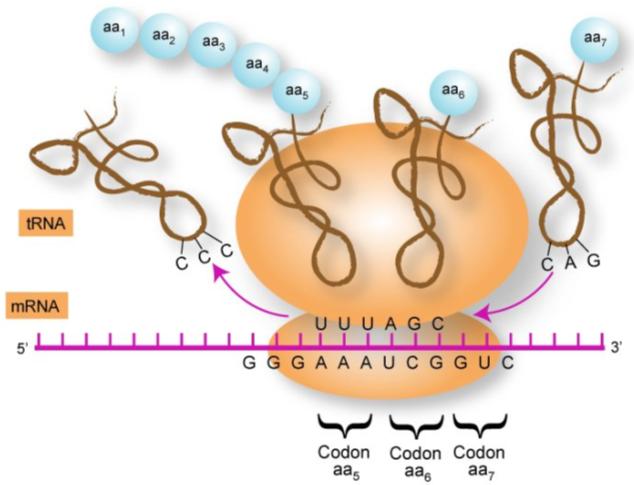 DNA-Interactive: http://www.dnai.org/a/index.htmlDNA-Interactive: http://www.dnai.org/a/index.html or http://www.stolaf.edu/people/giannini/flashanimat/molgenetics/translation.swf
Source: http://commons.wikimedia.org/wiki/File:Proteintransl.jpg
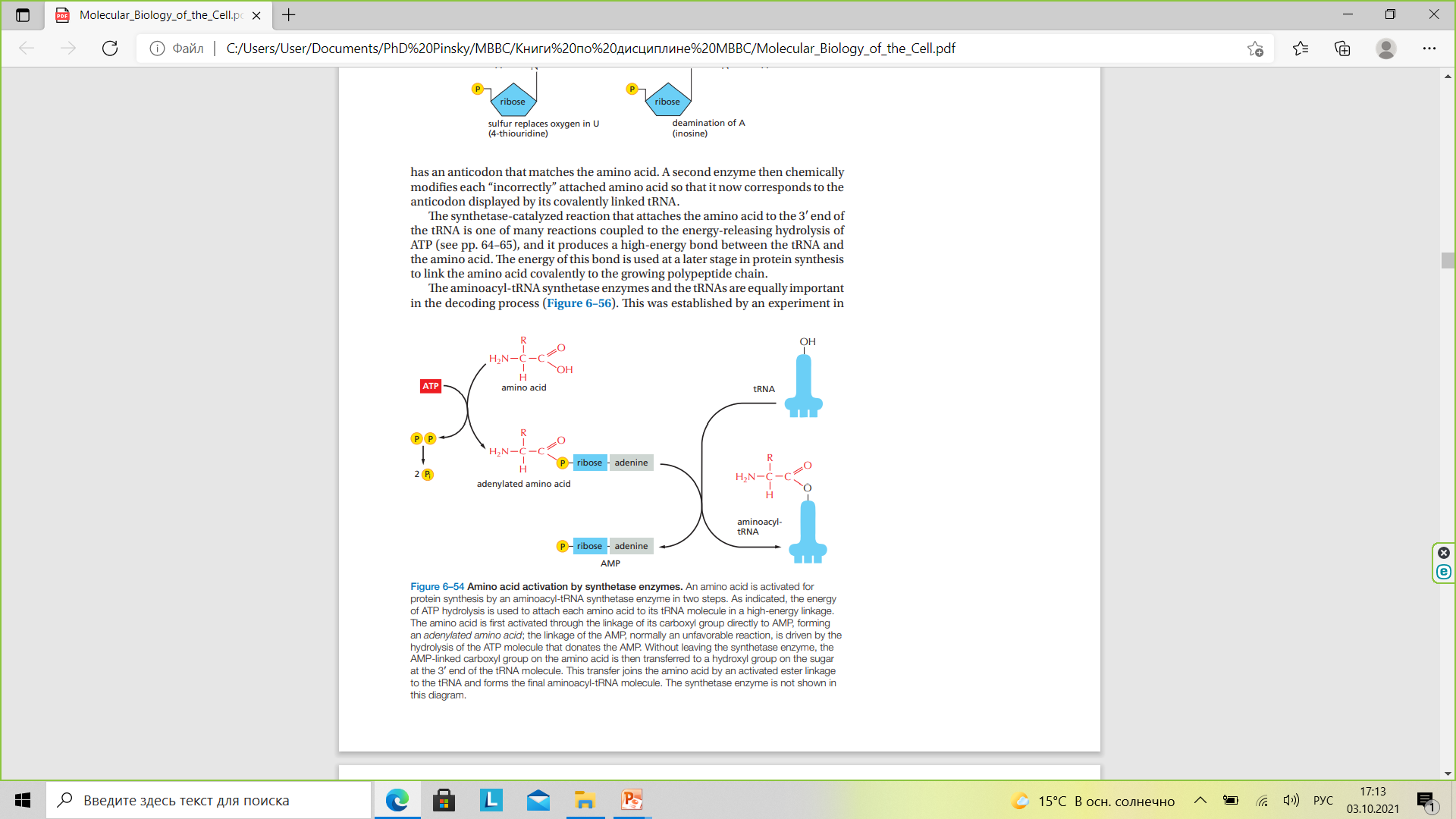 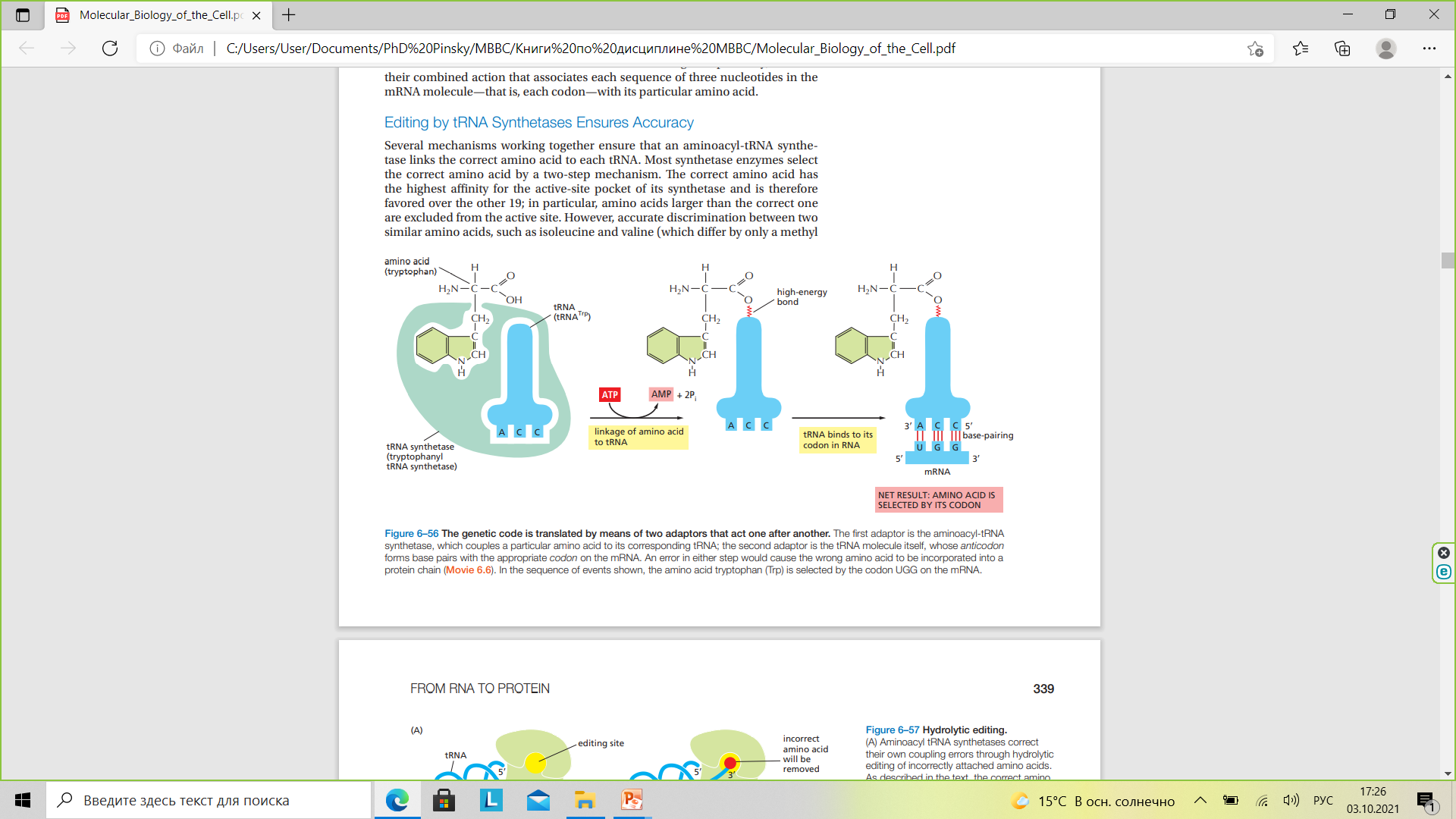 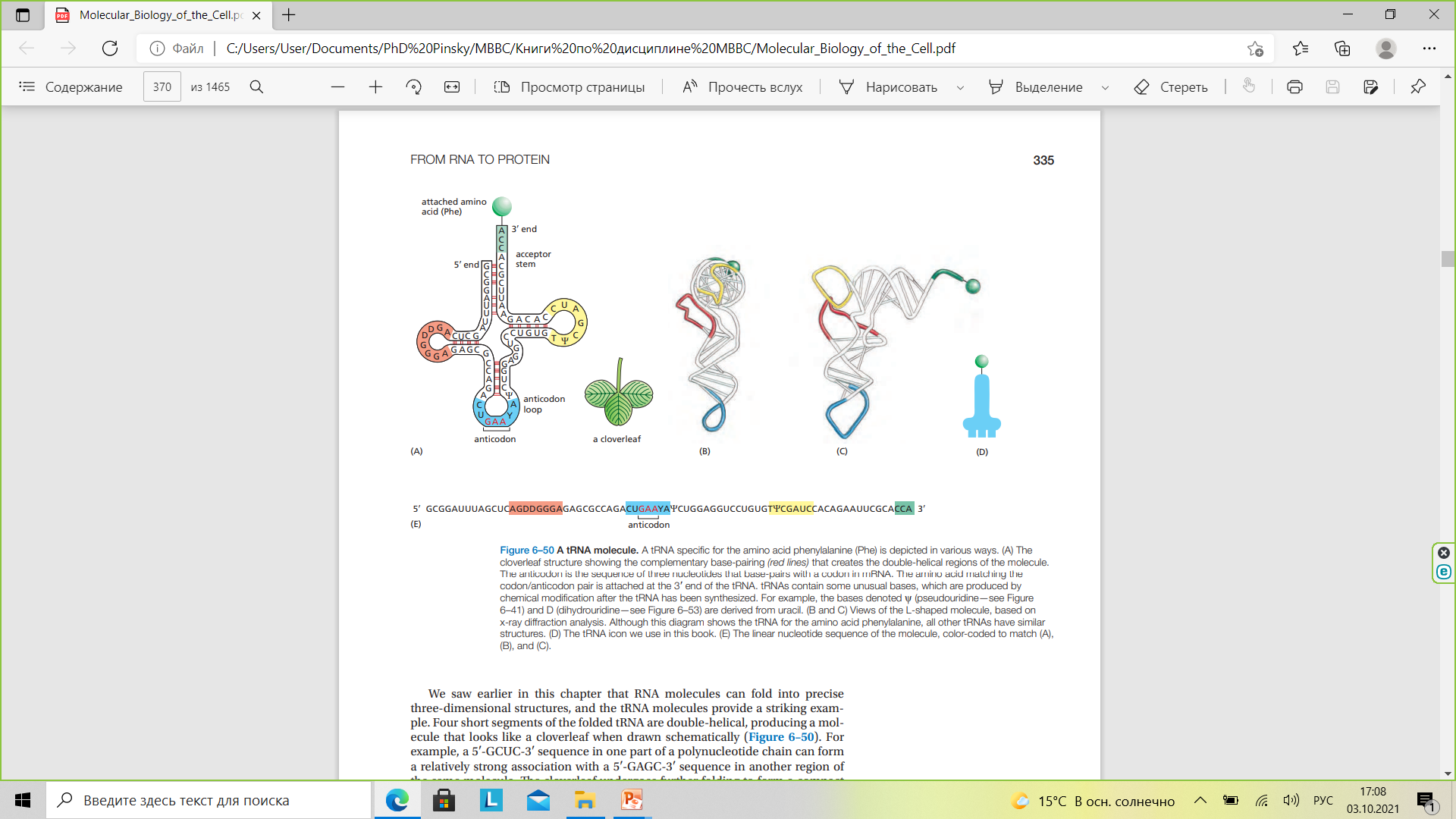 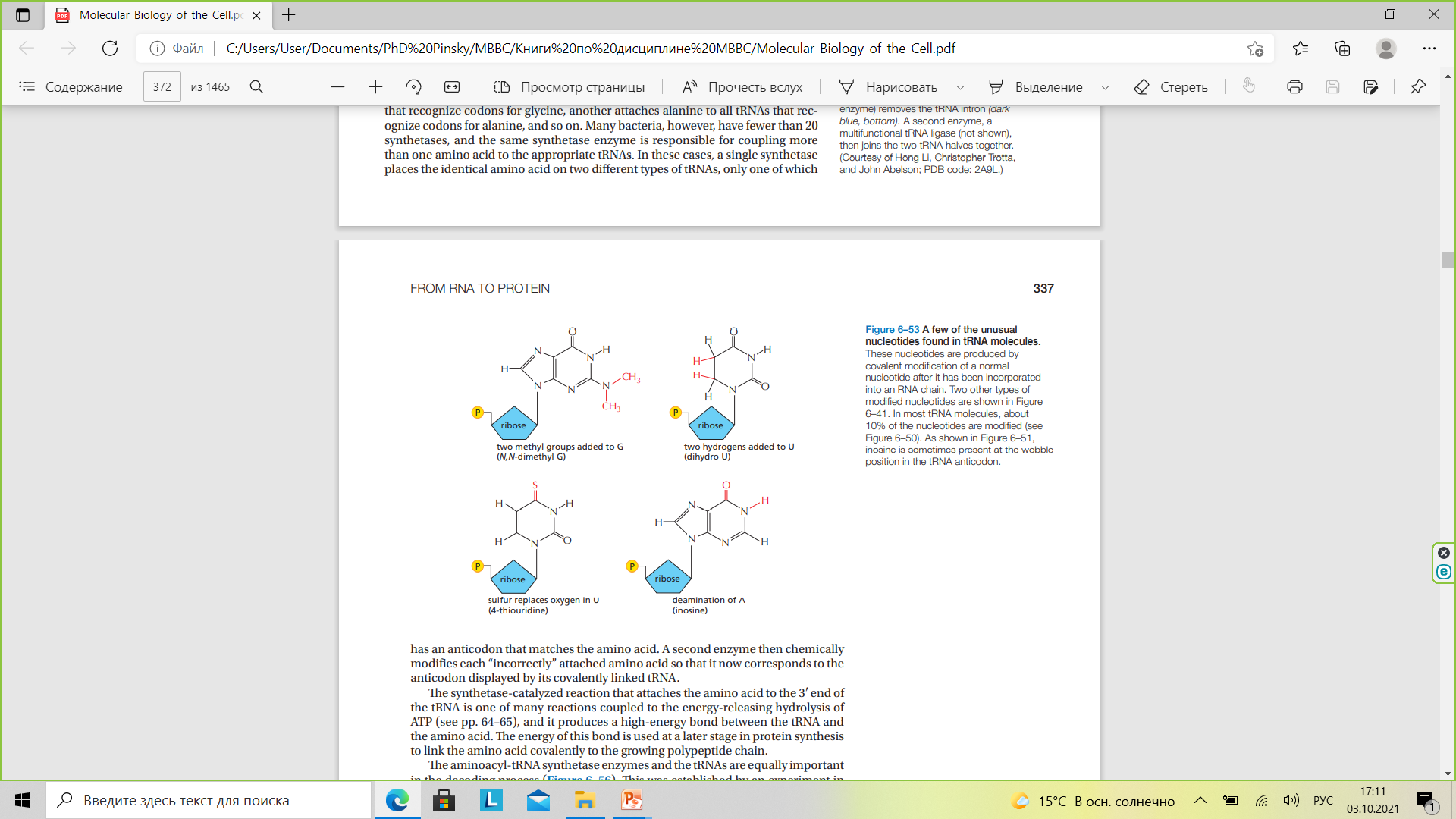 Ribosomes and ribosomal RNAs
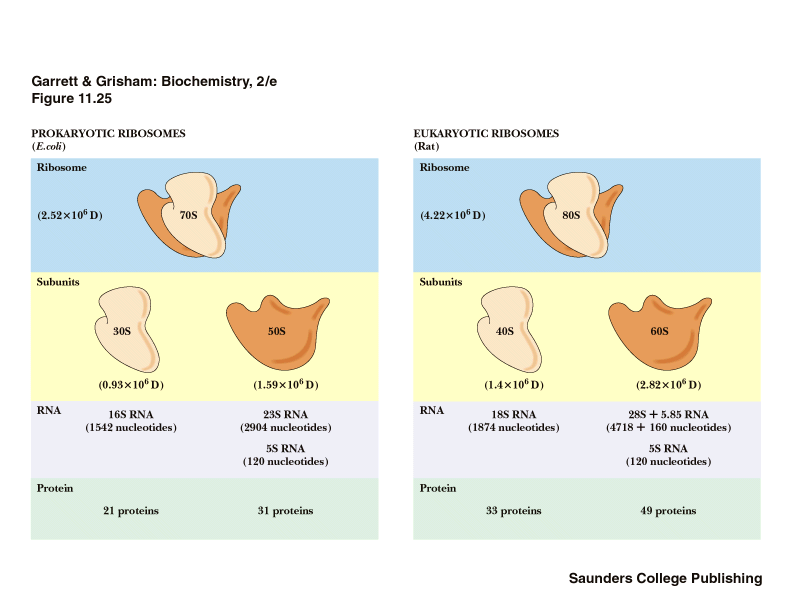 [Speaker Notes: Eukaryotic mRNA
DNA is transcribed to produce heterogeneous nuclear RNA 

mixed introns and exons with poly A 

intron - intervening sequence 

exon - coding sequence 

poly A tail - stability? 
Splicing produces final mRNA without introns 
Ribosomal RNA
Ribosomes are about 2/3 RNA, 1/3 protein 
rRNA serves as a scaffold for ribosomal proteins 
23S rRNA in E. coli is the peptidyl transferase!]
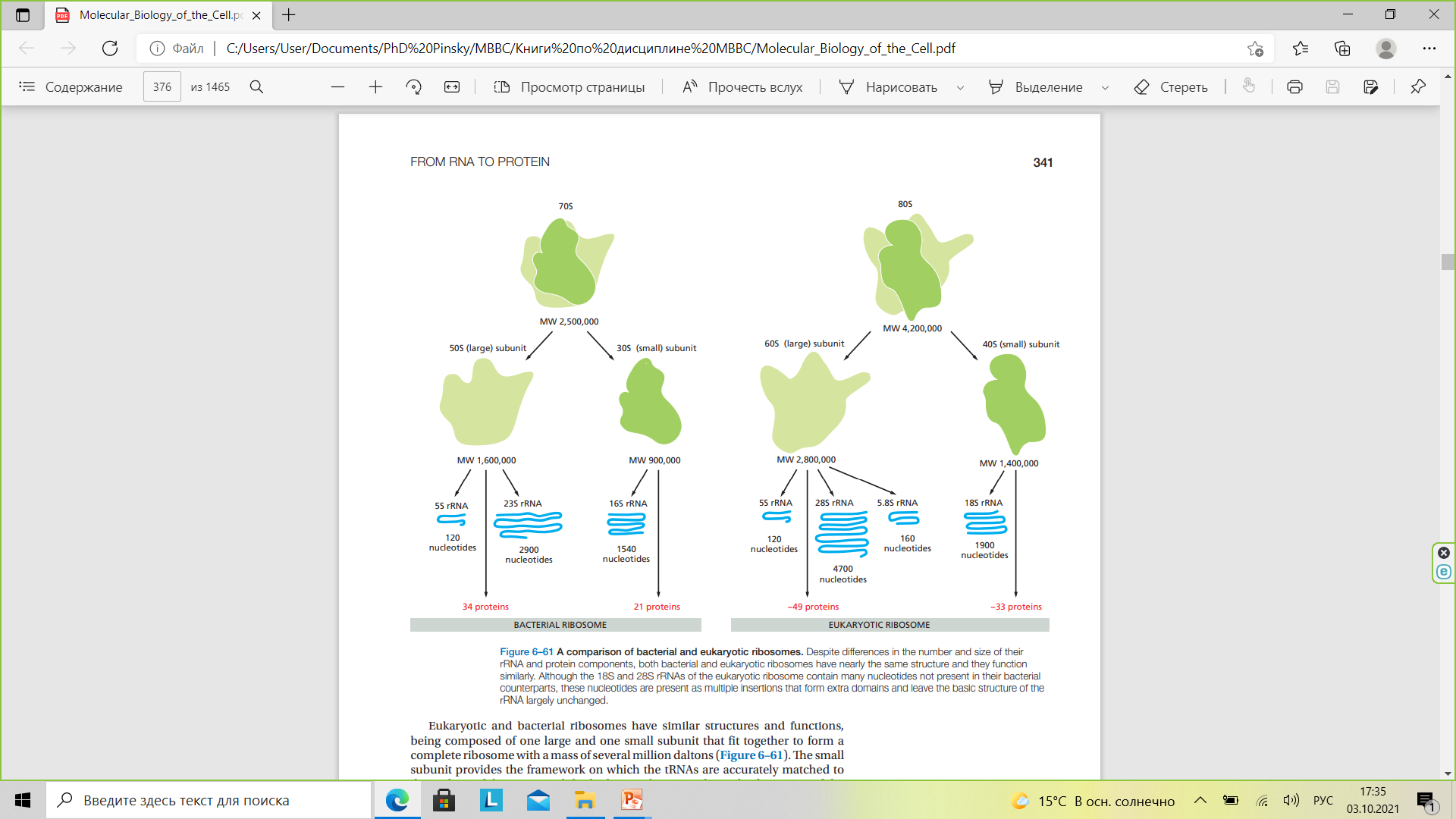 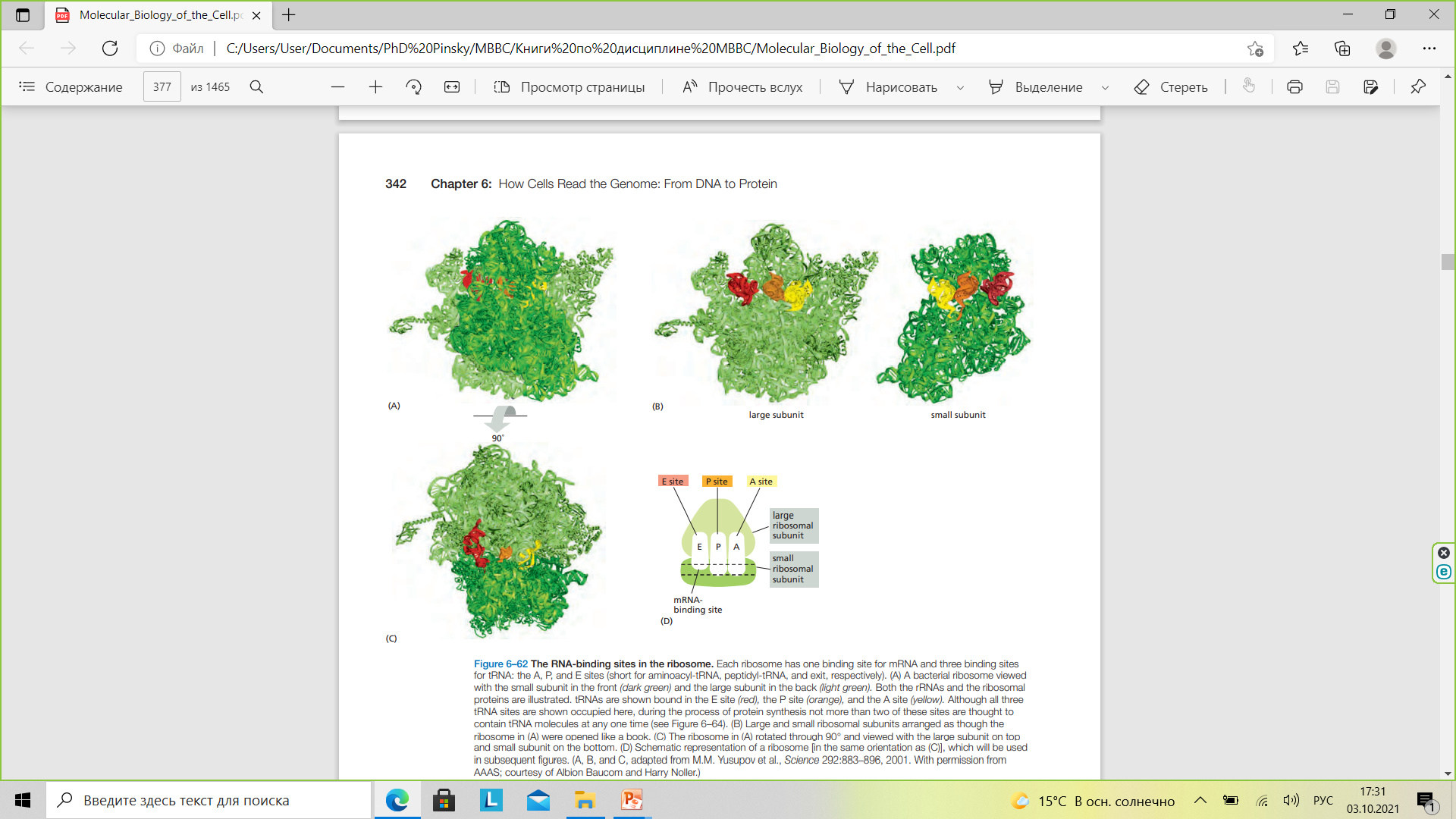 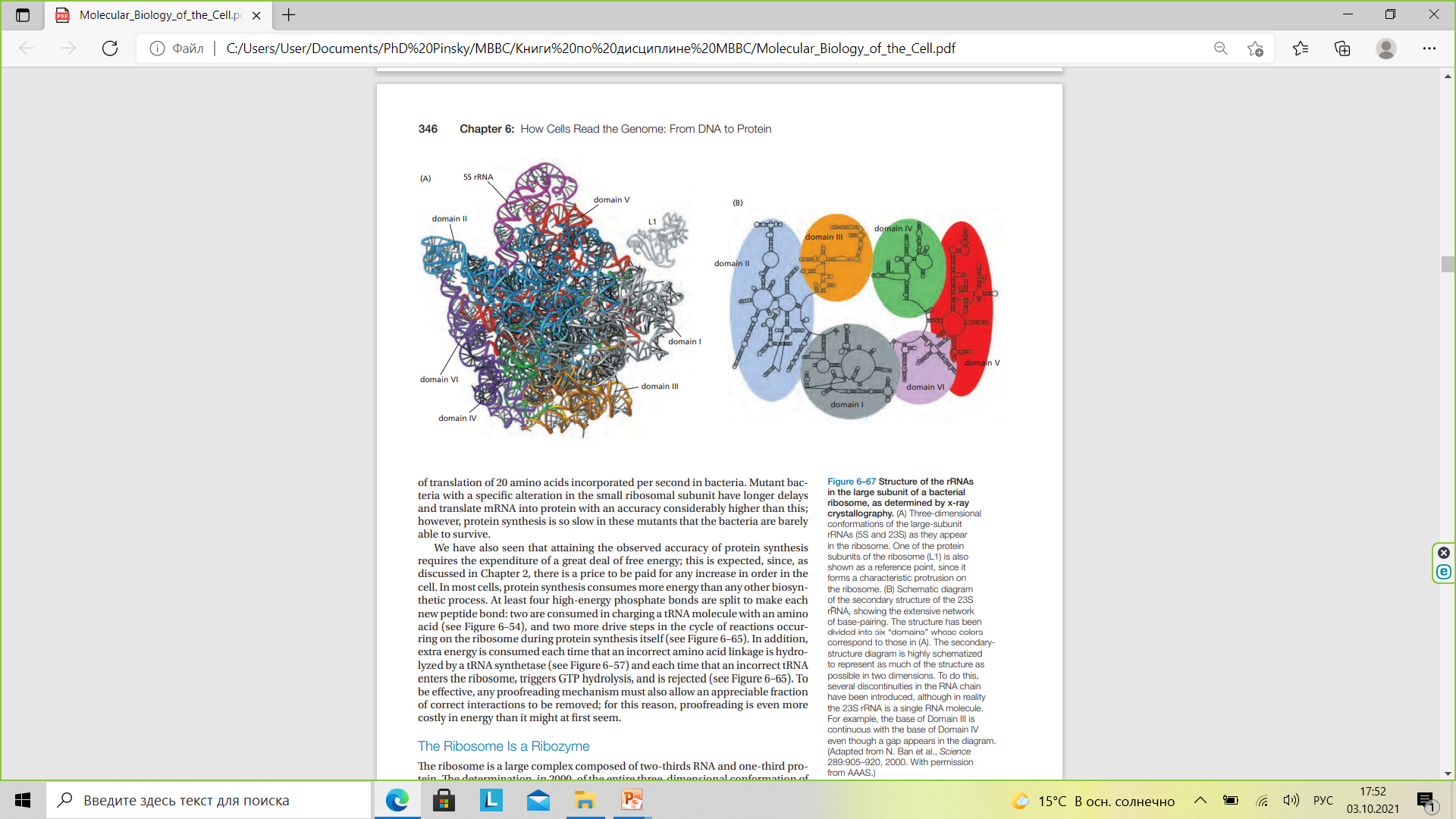 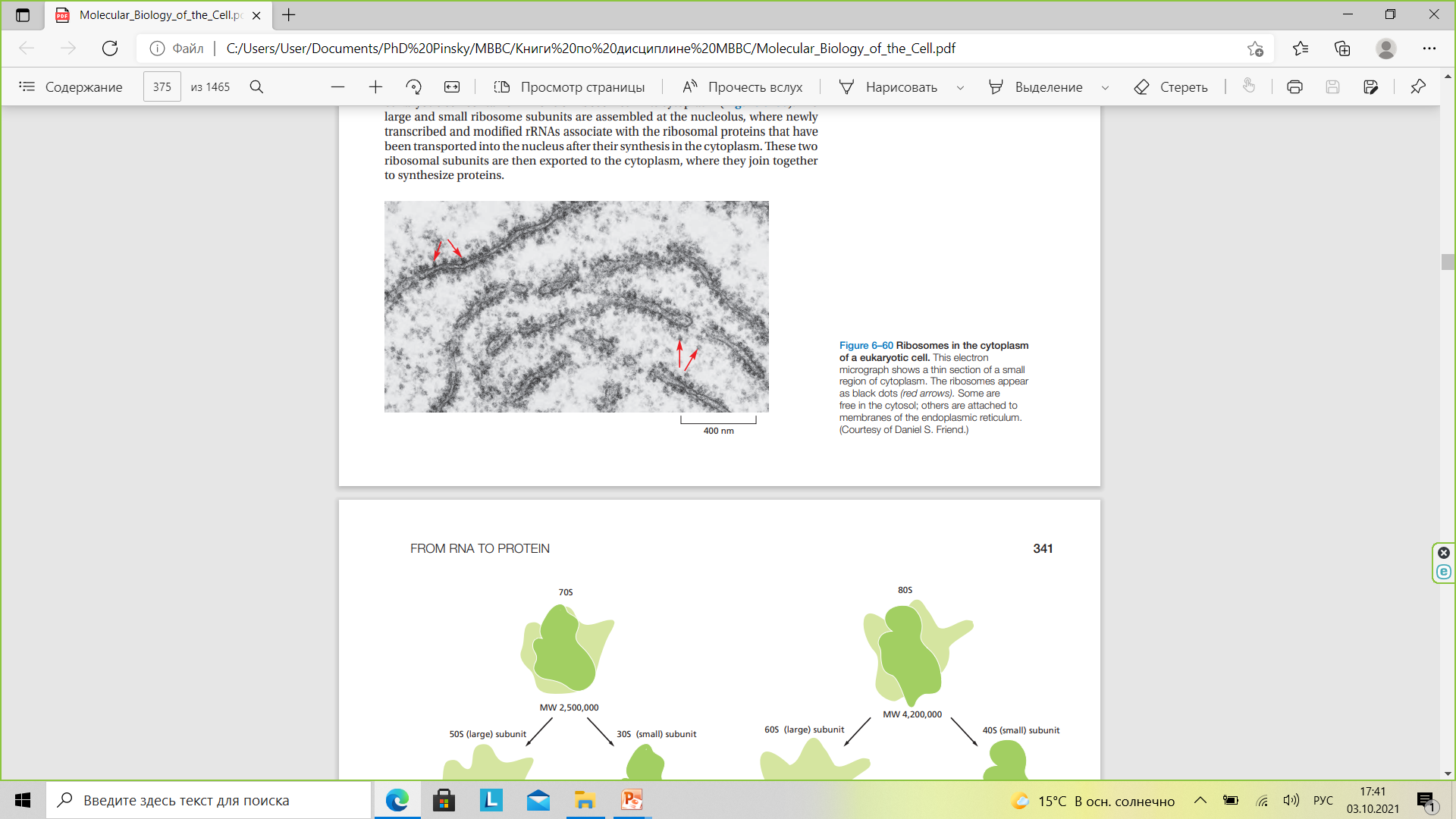 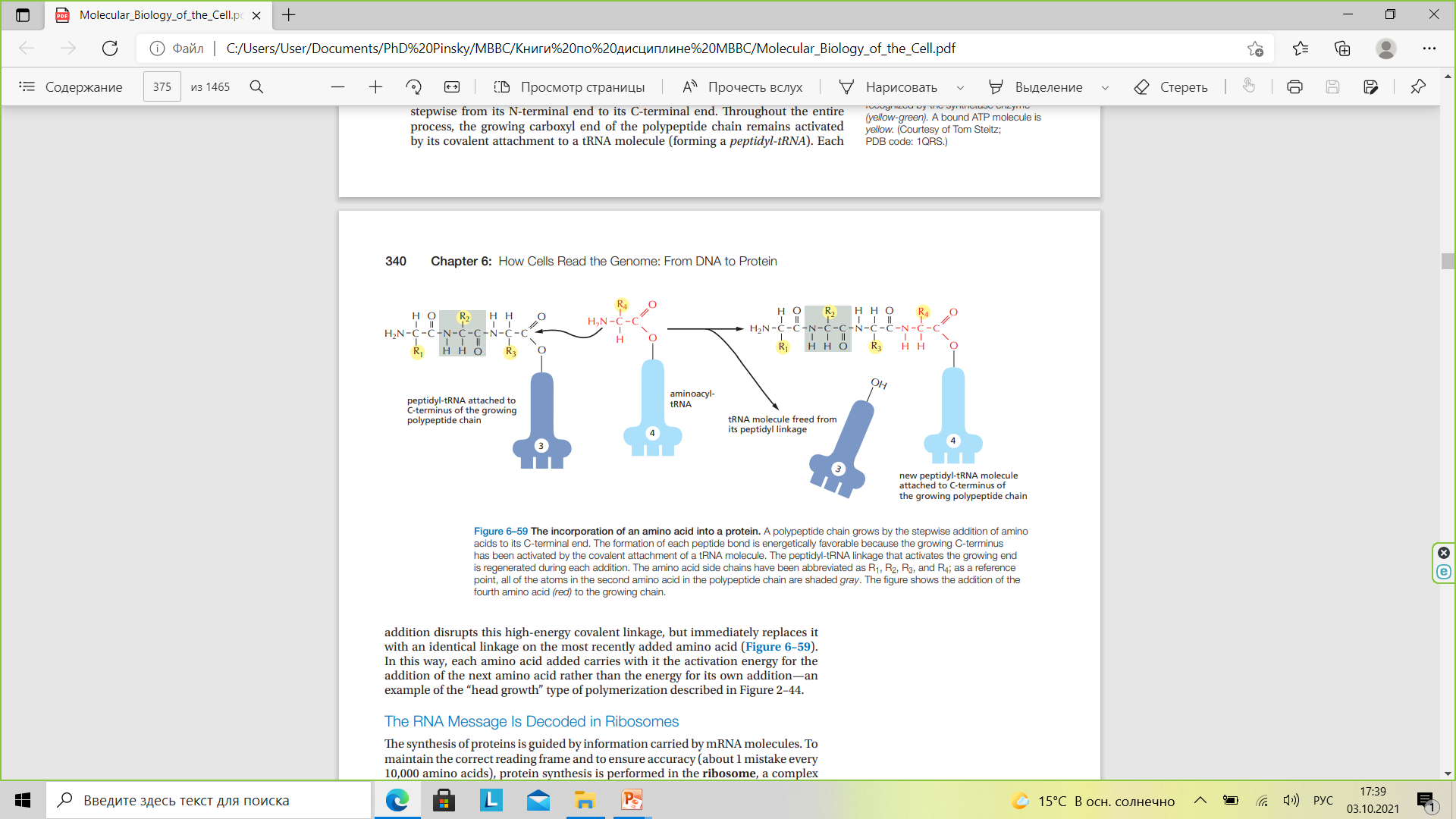 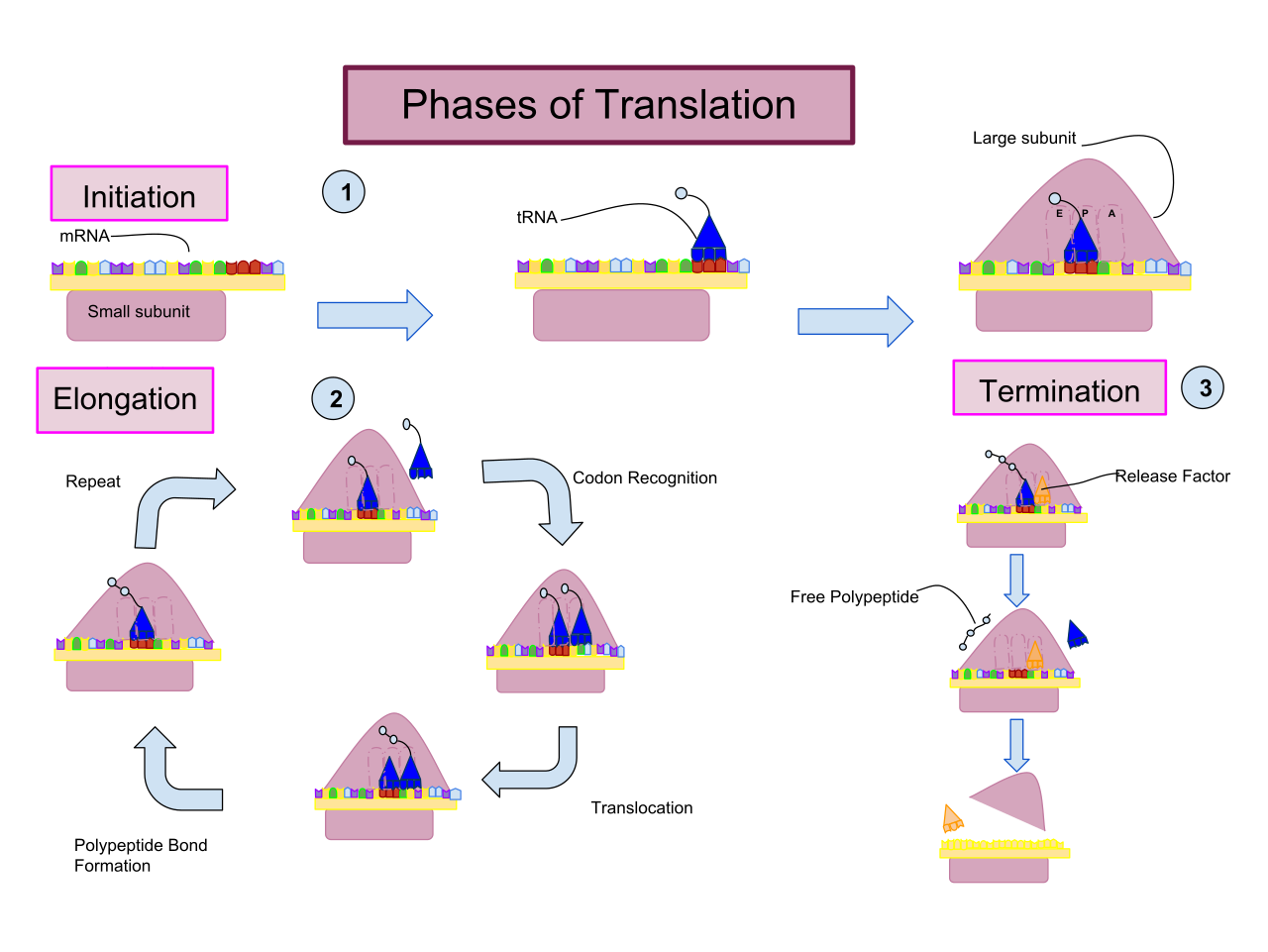 By Carihuer - Own work, CC BY-SA 4.0, https://commons.wikimedia.org/w/index.php?curid=69627732
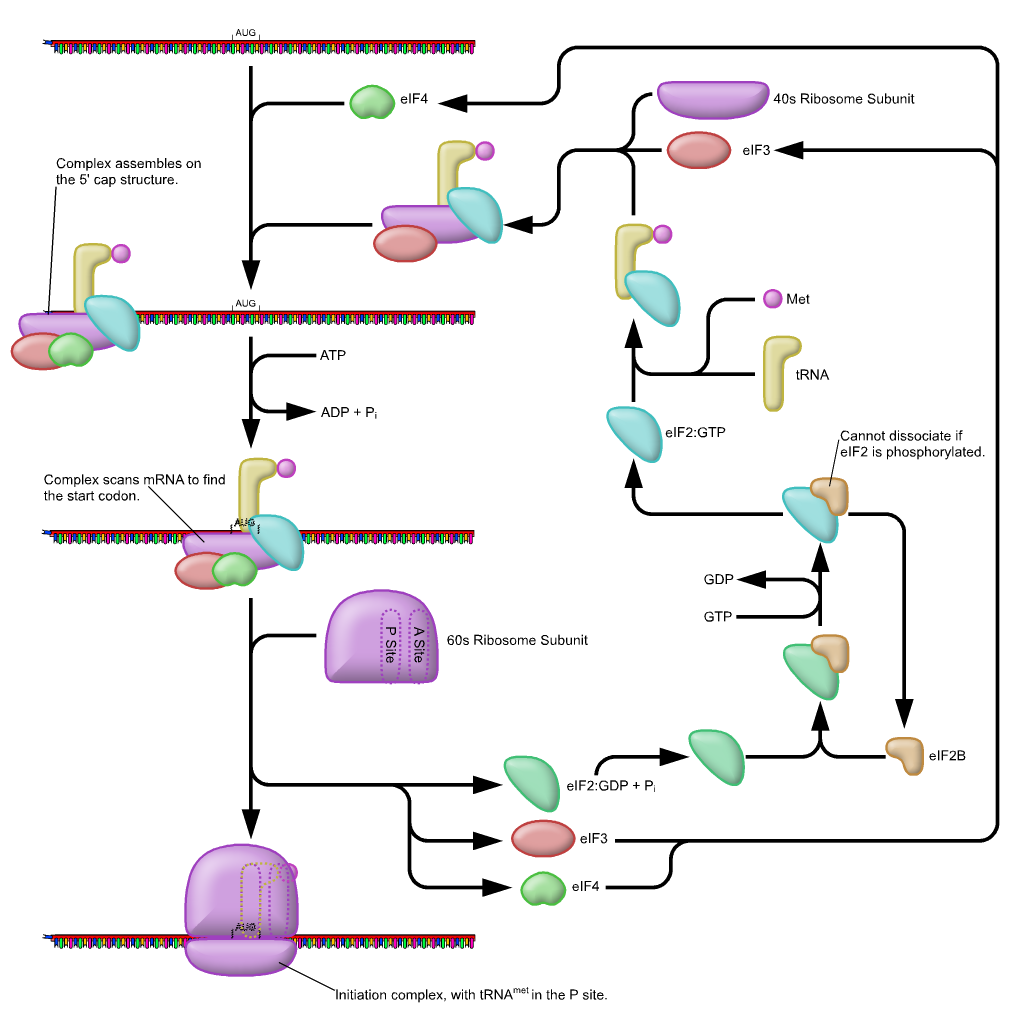 By Richard Wheeler (Zephyris) 2005; The process of initiation of translation in eukaryotes.
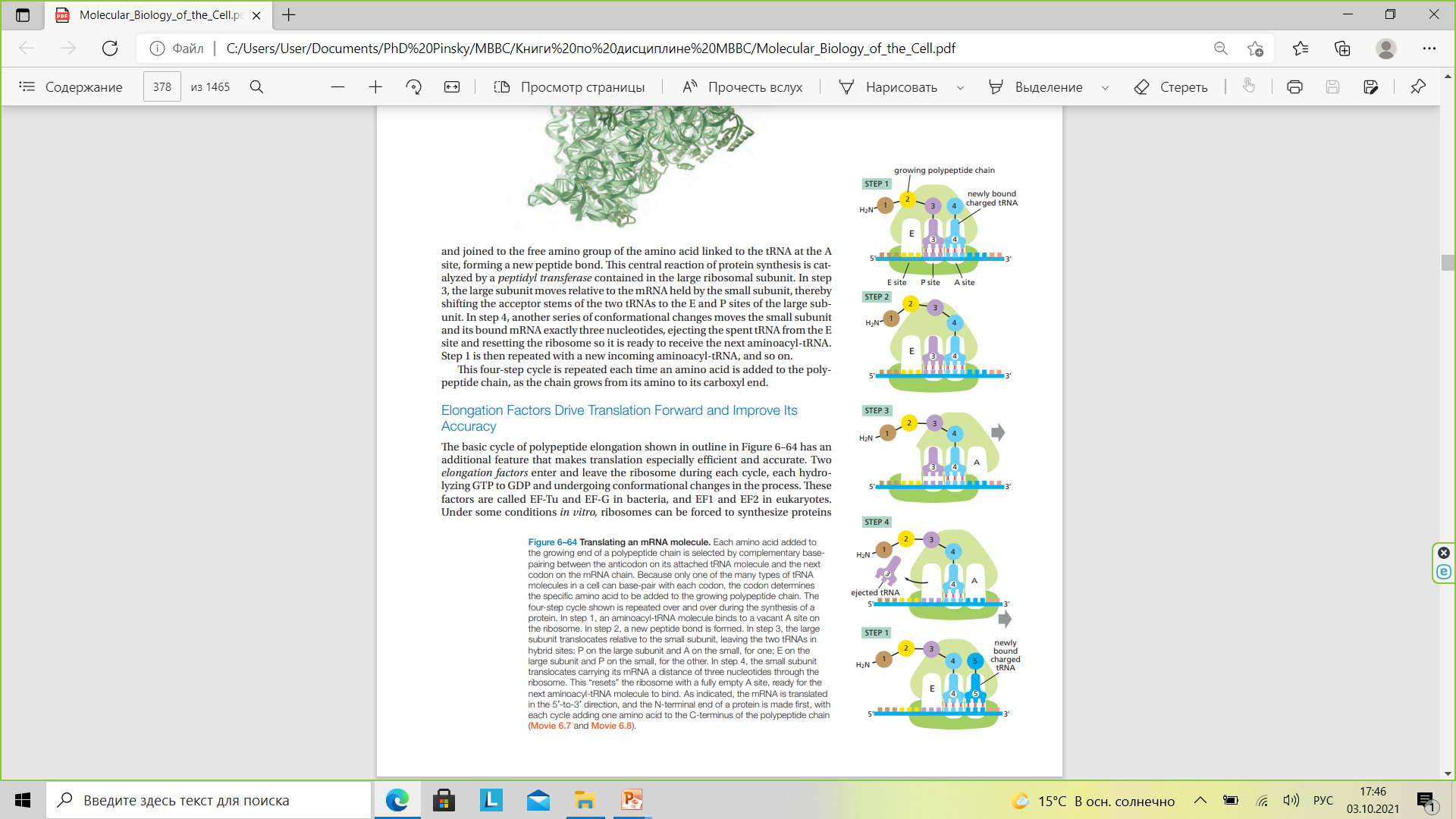